Розвиток науки і техніки
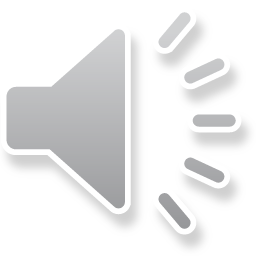 Зміст:
Розвиток географічних знань
Розвиток науки
Технічні винаходи
Розвиток географічних знань
У 1820 р. російська морська експедиція, яку очолювали Тадей Беллінсгаузен та Михайло Лазарєв відкрила новий материк – Антарктиду.
У середині XIX ст. британський місіонер і дослідник Девід Лівінгстон дослідив річку Замбезі (в Африці) і відкрив на ній водоспад, який назвав Вікторією на честь англійської королеви.
Англієць Генрі Стенлі першим серед європейців перетнув Африку зі сходу на захід і відкрив та дослідив басейн річки Конго. У 1860–1861 рр. англійські дослідники Роберт Берк і Віллс О'Хара вперше перетнули Австралію з півдня на північ. Уродженець України Микола Міклухо-Маклай займався дослідженням природи та населення Океанії.
У 30–40-х рр. XIX ст. Дж. Еверест уперше визначив висоту найвищої вершини світу Джомолунгми.
Розвиток науки
Значному розвитку хімії сприяв французький учений Антуан Лоран де Лавуазьє. Завдяки його працям хімія стала самостійним науковим напрямком.
Ще одним відомим французьким хіміком був Клод Луї Бертоле, який встановив, що особливості хімічних реакцій залежать від маси та властивостей речовин, які взаємодіють, і від умов реакції.
Відомий французький вчений Луї Пастер розробив метод теплової обробки для збереження продуктів – пастеризацію.
В 1869 р. Дмитром Менделєєвим було відкрито періодичну таблицю хімічних елементів – періодичний закон Менделєєва
Визначним відкриттям XIX ст. вважається відкриття Чарльзом Дарвіном теорії еволюції тваринного й рослинного світу. У 1859 р. вчений видав книгу «Походження видів шляхом природного відбору». Дарвін висловив припущення, що людина походить від якогось спільного з мавпою предка.
Німецький учений Август Вейсман та американський учений Томас Морган створили основи генетики – науки про передачу спадкових ознак у рослинному й тваринному світі.
У 1897 р. англійський фізик Джозеф Томсон відкрив першу елементарну частинку – електрон що входив до складу атома.
Російський учений Іван Павлов розробив теорію умовних рефлексів.
Німецький мікробіолог Роберт Кох відкрив збудники туберкульозу (паличка Коха), черевного тифу, дифтериту, сифілісу та винайшли ліки проти цих хвороб.
Англійський інженер Генрі Бессемер винайшов для виробництва чавуну, заліза та сталі обертову піч – конвертер, а французький інженер П'єр Мартен – піч для виготовлення сталі високої якості.
Технічні винаходи
В першій половині XIX ст. ручний верстат для друку був замінений механічним. У 1816 р. в Лондоні друкували 1100 примірників газети «Таймс» на годину, а в 1850 р. – уже 10 тисяч.
У 1844 р. американський вчений Семюель Морзе винайшов телеграфний апарат.
У 1818–1826 рр. в Англії інженер Телфорд спорудив перший залізничний навісний міст.
У 1876 р. Александр Грейам Белл винайшов телефон, у 1877 р. Томас Алва Едісон – фонограф, у 1895 р. Олександр Попов – радіоприймач, у 1895 р. брати Луї Жан та Огюст Люм`єр – кіно. У 1881 р. з'явився трамвай, а невдовзі й метро. У 1883 р. американський інженер X. Максима створив кулемет.
Над презентацією працювали:Петрушина Катерина